Basic Text Processing
Regular Expressions
Regular expressions
A formal language for specifying text strings
How can we search for any of these?
woodchuck
woodchucks
Woodchuck
Woodchucks
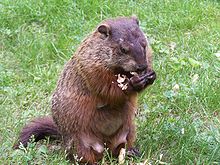 Regular Expressions: Disjunctions
Letters inside square brackets []



Ranges [A-Z]
Regular Expressions: Negation in Disjunction
Negations [^Ss]: not any of the following
Carat means negation only when first in []
Check: regexpal.com
Try it in Arabic also!
Regular Expressions: More Disjunction
Woodchucks is another name for groundhog!
The pipe | for disjunction
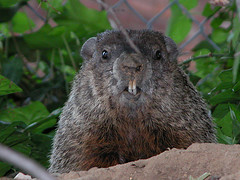 Photo D. Fletcher
Regular Expressions: ?    *  +  .
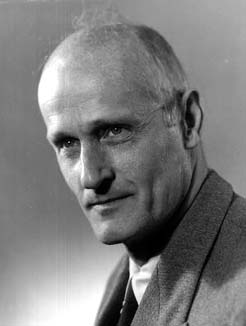 Stephen C Kleene
Kleene *,   Kleene +
Regular Expressions: Anchors  ^   $
Example
Find me all instances of the word “the” in a text.
the
                                                Misses capitalized examples
[tT]he
                                                Incorrectly returns other or theology
[^a-zA-Z][tT]he[^a-zA-Z] try this!
Errors
The process we just went through was based on fixing two kinds of errors
Matching strings that we should not have matched (there, then, other)
False positives (Type I)
Not matching things that we should have matched (The)
False negatives (Type II)
Errors cont.
In NLP we are always dealing with these kinds of errors.
Reducing the error rate for an application often involves two antagonistic efforts: 
Increasing accuracy or precision (minimizing false positives)
Increasing coverage or recall (minimizing false negatives).
Summary
Regular expressions play a surprisingly large role
Sophisticated sequences of regular expressions are often the first model for any text processing text
For many hard tasks, we use machine learning classifiers
But regular expressions are used as features in the classifiers
Can be very useful in capturing generalizations
11
Basic Text Processing
Word tokenization
Text Normalization
Every NLP task needs to do text normalization: 
Segmenting/tokenizing words in running text
Normalizing word formats
Segmenting sentences in running text
How many words?
I do uh main- mainly business data processing
Fragments, filled pauses
Seuss’s cat in the hat is different from other cats! 
Lemma: same stem, part of speech, rough word sense
cat and cats = same lemma مدرس،مدرسة،  مدرسون، مدرسات
Wordform: the full inflected surface form
cat and cats = different wordforms (words)
How many words?
they lay back on the San Francisco grass and looked at the stars and their

Type: an element of the vocabulary (could be a word or stem or even a root, repitition doesn’t count).
Token: an instance of that type in running text.
How many?
15 tokens (or 14)
13 types (or 12) (or 11?)
Generally more tokens than types (usually much more)!
How many words?
N = number of tokens
V = vocabulary = set of types
|V| is the size of the vocabulary
Church and Gale (1990): |V| > O(N½)
How many words? Quran Statistics
Tokens = 77,430 
Number of *unique* surface forms= 18994
Token to Term Ration(final)=4.1
Number of unique words by *stem* = 12183 
Number of unique words by *root* = 1685 
Number of unique words by *lemma* = 3382 (excluding verbs, and other words where lemma is not annotated)
http://quickestwaytoquran.blogspot.com/2013/08/number-of-unique-words-in-quran.html
Simple Tokenization in UNIX
(Inspired by Ken Church’s UNIX for Poets.)
Given a text file, output the word tokens and their frequencies
tr -sc ’A-Za-z’ ’\n’ < shakes.txt 
     | sort 
     | uniq –c 

1945 A
  72 AARON
  19 ABBESS
   5 ABBOT
 ... ...
Change all non-alpha to newlines
Sort in alphabetical order
Merge and count each type
25 Aaron
 6 Abate
 1 Abates
 5 Abbess
 6 Abbey
 3 Abbot
....   …
The first step: tokenizing
tr -sc ’A-Za-z’ ’\n’ < shakes.txt | head

THE
SONNETS
by
William
Shakespeare
From
fairest
creatures
We
...
The second step: sorting
tr -sc ’A-Za-z’ ’\n’ < shakes.txt | sort | head

A
A
A
A
A
A
A
A
A
...
More counting
Merging upper and lower case
tr ‘A-Z’ ‘a-z’ < shakes.txt | tr –sc ‘A-Za-z’ ‘\n’ | sort | uniq –c 
Sorting the counts
tr ‘A-Z’ ‘a-z’ < shakes.txt | tr –sc ‘A-Za-z’ ‘\n’ | sort | uniq –c | sort –n –r
23243 the
22225 i
18618 and
16339 to
15687 of
12780 a
12163 you
10839 my
10005 in
8954  d
What happened here?
Issues in Tokenization
Finland’s capital      Finland Finlands Finland’s  ?
what’re, I’m, isn’t    What are, I am, is not
Hewlett-Packard        Hewlett Packard ?
state-of-the-art       state of the art ?
Lowercase		  lower-case lowercase lower case ?
San Francisco	  one token or two?
m.p.h., PhD.		  ??
Tokenization: language issues
French
L'ensemble  one token or two?
L ? L’ ? Le ?
Want l’ensemble to match with un ensemble

German noun compounds are not segmented
Lebensversicherungsgesellschaftsangestellter  [TTR for German?]
‘life insurance company employee’
German information retrieval needs compound splitter
Tokenization: language issues
Katakana
Hiragana
Kanji
Romaji
Chinese and Japanese no spaces between words:
莎拉波娃现在居住在美国东南部的佛罗里达。
莎拉波娃  现在   居住  在    美国   东南部     的    佛罗里达
Sharapova now     lives in       US       southeastern     Florida
Further complicated in Japanese, with multiple alphabets intermingled
Dates/amounts in multiple formats
フォーチュン500社は情報不足のため時間あた$500K(約6,000万円)
End-user can express query entirely in hiragana!
Word Tokenization in Chinese
Also called Word Segmentation
Chinese words are composed of characters
Characters are generally 1 syllable and 1 morpheme.
Average word is 2.4 characters long.
Standard baseline segmentation algorithm: 
Maximum Matching  (also called Greedy)
Maximum MatchingWord Segmentation Algorithm
Given a wordlist of Chinese, and a string.
Start a pointer at the beginning of the string
Find the longest word in dictionary that matches the string starting at pointer
Move the pointer over the word in string
Go to 2  [does it work for Arabic error correction?]
Max-match segmentation illustration
Thecatinthehat
Thetabledownthere

Doesn’t generally work in English!

But works astonishingly well in Chinese
莎拉波娃现在居住在美国东南部的佛罗里达。
莎拉波娃  现在   居住   在  美国   东南部     的  佛罗里达
Modern probabilistic segmentation algorithms even better
the cat in the hat
the table down there
theta bled own there
Basic Text Processing
Word Normalization and Stemming
Normalization (English)
Need to “normalize” terms 
Information Retrieval: indexed text & query terms must have same form.
We want to match U.S.A. and USA,
We implicitly define equivalence classes of terms
e.g., deleting periods in a term
Alternative: asymmetric expansion:
Enter: window	Search: window, windows
Enter: windows	Search: Windows, windows, window
Enter: Windows	Search: Windows
Potentially more powerful, but less efficient
Normalization (Arabic)
Need to “normalize” terms 
Information Retrieval: indexed text & query terms must have same form.
Hamza, Alef Mqsoora and Ta Marboota:  confusion letters
We want to match على، علي    إلى، الى  فدية، فديه

We implicitly define equivalence classes of terms
By matching different manifestations to a common (most frequent?) term
Index only one form and convert query terms to the representative of the class: 
If Hamza is represented by   ء  then  فئة  بناء  كفؤ are written as: فءة  بناء  كفء
Case folding
Applications like IR: reduce all letters to lower case
Since users tend to use lower case
Possible exception: upper case in mid-sentence?
e.g., General Motors
Fed vs. fed
SAIL vs. sail
But: For sentiment analysis, MT, Information extraction
Case is helpful (US versus us is important)
Lemmatization
Reduce inflections or variant forms to base form
am, are, is  be
car, cars, car's, cars'  car
the boy's cars are different colors  the boy car be different color
اجتهاد الطالب الطريق الى النجاح   اجتهد طالب طريق الى نجاح
Lemmatization: have to find correct dictionary headword form
Morphology
Morphemes:
The small meaningful units that make up words
Stems: The core meaning-bearing units
Affixes: Bits and pieces that adhere to stems
Often with grammatical functions
Stemming
Reduce terms to their stems in information retrieval
Stemming is crude chopping of affixes
language dependent
e.g., automate(s), automatic, automation all reduced to automat.
for example compressed 
and compression are both 
accepted as equivalent to 
compress.
for exampl compress and
compress ar both accept
as equival to compress
Porter’s algorithmThe most common English stemmer
Step 1a
sses  ss	 caresses  caress
ies   i	 ponies    poni
ss    ss	 caress    caress
s     ø         cats       cat
  Step 1b
(*v*)ing  ø    walking    walk
              sing       sing
(*v*)ed   ø    plastered  plaster
…
Step 2 (for long stems)
ational ate relational relate
izer ize	  digitizer  digitize
ator ate	  operator   operate
…
    Step 3 (for longer stems)
al     ø      revival     reviv
able   ø      adjustable  adjust
ate    ø  activate    activ
…
Viewing morphology in a corpusWhy only strip –ing if there is a vowel?
(*v*)ing  ø    walking    walk
              sing       sing
Bring? Kling? King? Kying?
Nothing? Something?
36
Viewing morphology in a corpusWhy only strip –ing if there is a vowel?
(*v*)ing  ø    walking    walk
              sing       sing
tr -sc 'A-Za-z' '\n' < shakes.txt | grep ’ing$' | sort | uniq -c | sort –nr 








tr -sc 'A-Za-z' '\n' < shakes.txt | grep '[aeiou].*ing$' | sort | uniq -c | sort –nr
1312 King
 548 being
 541 nothing
 388 king
 375 bring
 358 thing
 307 ring
 152 something
 145 coming
 130 morning
548 being
541 nothing
152 something
145 coming
130 morning
122 having
120 living
117 loving
116 Being
102 going
37
Dealing with complex morphology is sometimes necessary
Some languages requires complex morpheme segmentation
Turkish
Uygarlastiramadiklarimizdanmissinizcasina
`(behaving) as if you are among those whom we could not civilize’
Uygar `civilized’ + las `become’ 
+ tir `cause’ + ama `not able’ 
+ dik `past’ + lar ‘plural’
+ imiz ‘p1pl’ + dan ‘abl’ 
+ mis ‘past’ + siniz ‘2pl’ + casina ‘as if’
Basic Text Processing
Sentence Segmentation and Decision Trees
Sentence Segmentation
!, ? are relatively unambiguous
Period “.” is quite ambiguous
Sentence boundary
Abbreviations like Inc. or Dr.
Numbers like .02% or 4.3
Build a binary classifier
Looks at a “.”
Decides EndOfSentence/NotEndOfSentence
Classifiers: hand-written rules, regular expressions, or machine-learning
Determining if a word is end-of-sentence: a Decision Tree
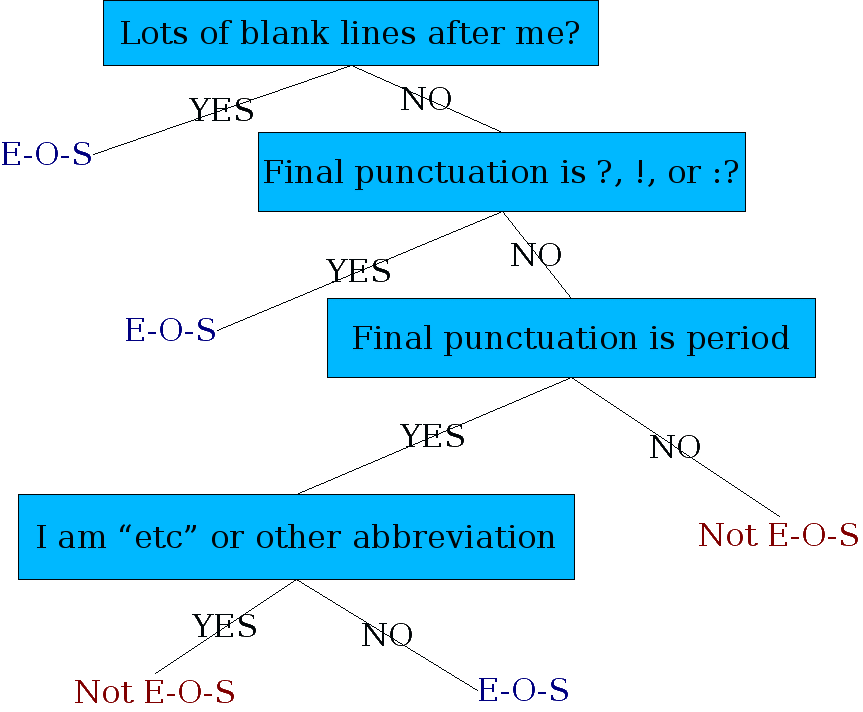 More sophisticated decision tree features
Case of word with “.”: Upper, Lower, Cap, Number
Case of word after “.”: Upper, Lower, Cap, Number

Numeric features
Length of word with “.”
Probability(word with “.” occurs at end-of-s)
Probability(word after “.” occurs at beginning-of-s)
Implementing Decision Trees
A decision tree is just an if-then-else statement
The interesting research is choosing the features
Setting up the structure is often too hard to do by hand
Hand-building only possible for very simple features, domains
For numeric features, it’s too hard to pick each threshold
Instead, structure usually learned by machine learning from a training corpus
Decision Trees and other classifiers
We can think of the questions in a decision tree
As features that could be exploited by any kind of classifier: Logistic regression, SVM, Neural Nets,….
Here are some videos
https://www.youtube.com/watch?v=hwDhO1GLb_4
https://www.youtube.com/watch?v=RGLldper5II
https://www.youtube.com/watch?v=jBk24DI8kg0